Who can help?Information sources and support structures for research proposal writing
Jakob Wegener, officer for EU research funding, HNEE
Writing a research proposal is a collaborative exerciseIt consists of …
Proof-reading, providing feedback
Having an idea
Handling formal requirements and submission platforms
Providing research infra-structure
Writing a DoA
Calcula-ting a budget
Finding a funding program
Finding research partners
As a scientist, you are responsible for some parts of this task only …
Proof-reading, providing feedback
Having an idea
Handling formal requirements and submission platforms
Providing research infra-structure
Writing a DoA
Provide funding for the writing phase
Calcula-ting a budget
Finding a funding program
Finding research partners
(The fun parts mostly)))
….So, who can help with the rest?
You
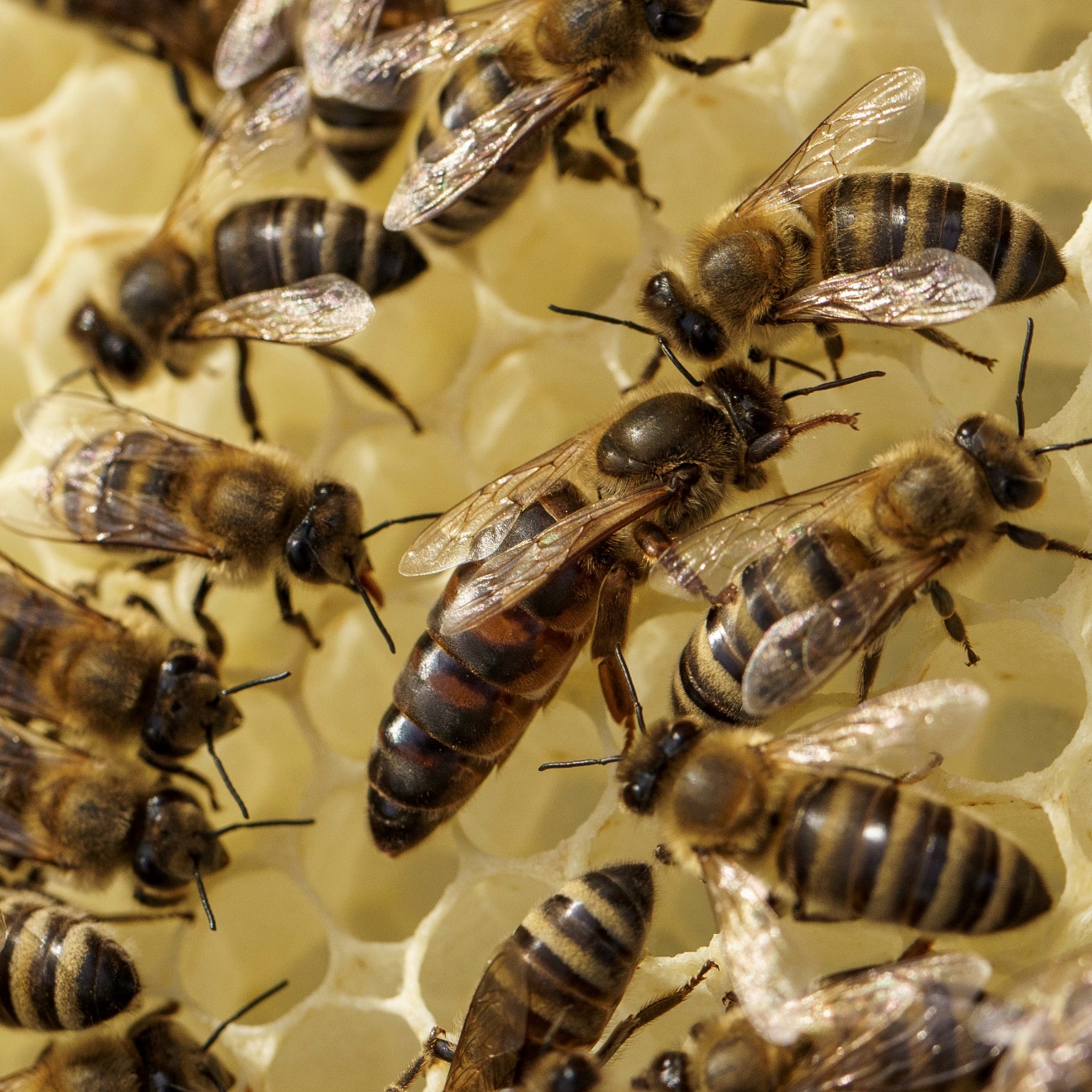 KoWi
Research support staff of your institution
National Contact Points/funding agencies
Federal and state ministries, EU
EUK/Enterprise Europe
Foto: Thissen/Wegener
Help with… finding the right funding program
„Förderdatenbank des Bundes“
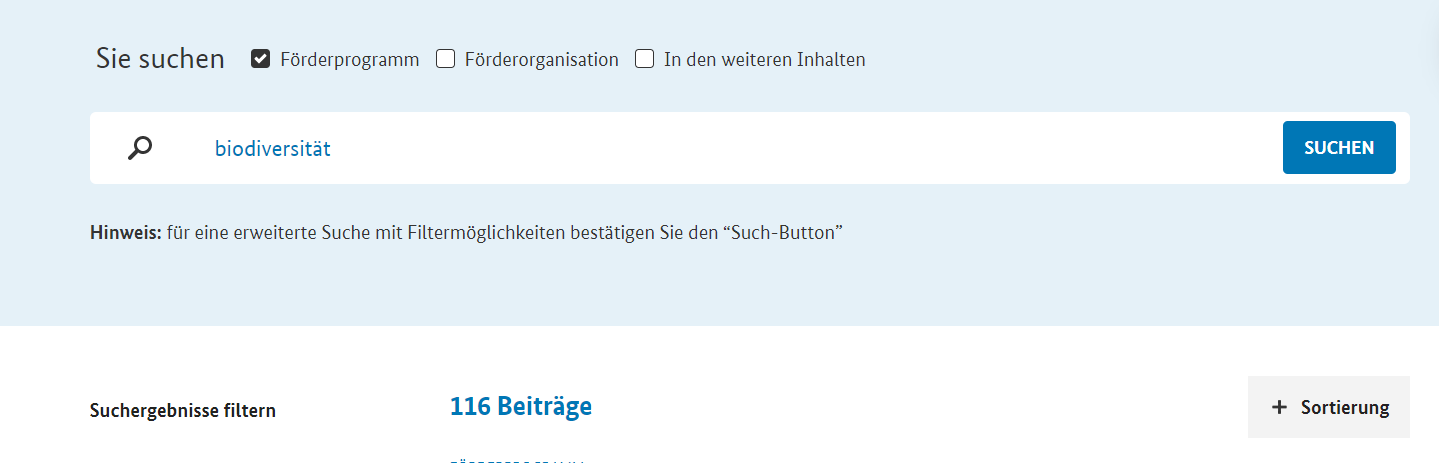 Screenshot from foerderdatenbank.de
Help with… finding the right funding program
„Förderdatenbank des Bundes“

Very complete with regard to German national/regional funding sources

Not so complete with regard to international programs

Search language is German
Help with… finding the right funding program
EU Funding and Tenders-Portal
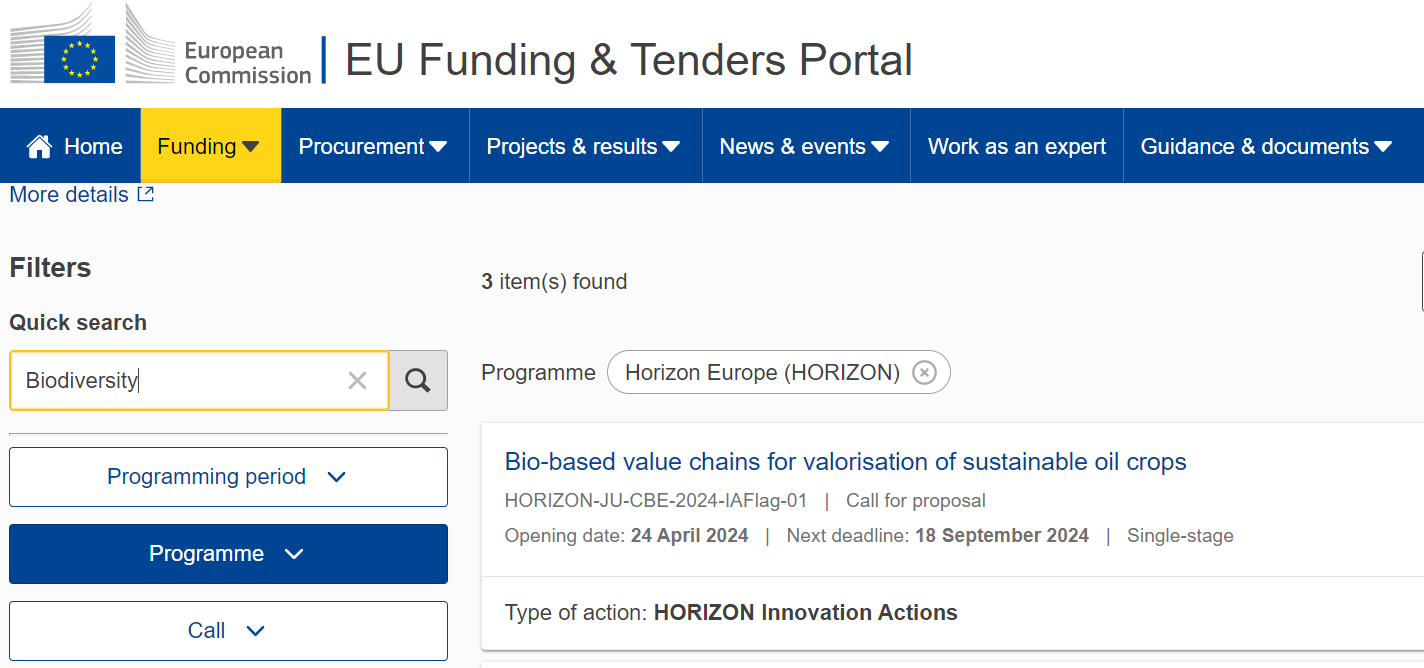 Screenshot from ec.europa.eu/info/funding-tenders
Help with… finding the right funding program
EU Funding and Tenders-Portal


Complete with regard to Horizon Europe „standard“ calls

Not always up-to-date with regard to partnerships / joint undretakings

Also contains all reference documents for Horizon-applicants, and serves as submission platform
Screenshot from ec.europa.eu/info/funding-tenders
Help with… finding the right funding program
ERA LEARN – Platform (for „Joint Calls“ of consortia of national funding agencies)
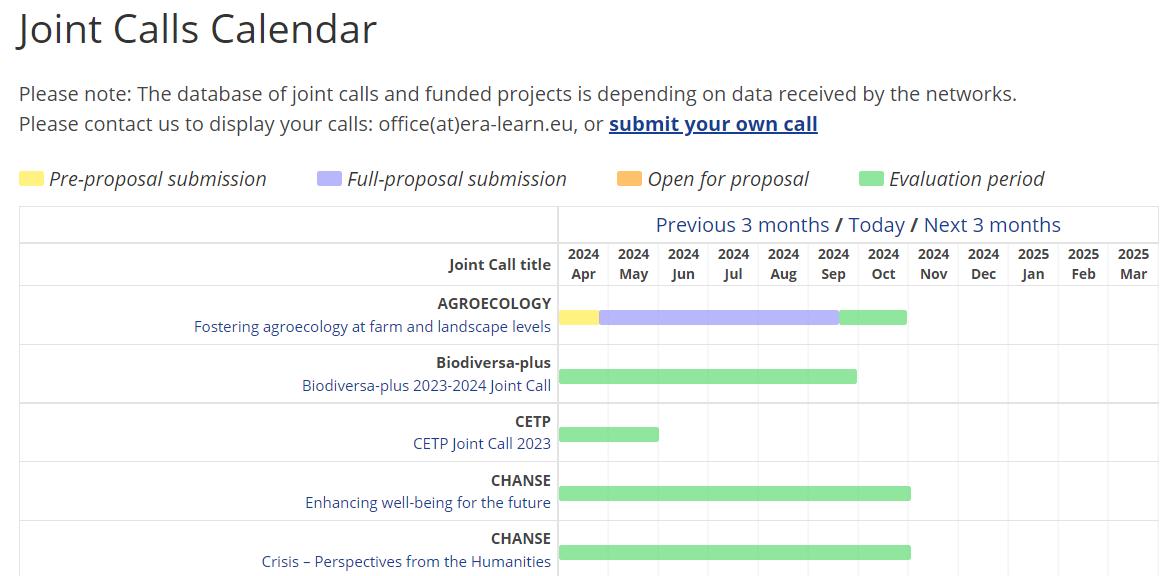 Screenshot from era-learn.eu
Help with… finding the right funding program
professional training
Past experiences
cooperation requests
The research support staff of your institution!
Newsletters
Funders‘ websites
advice
You
Research manager
Help with… funding the preparation of your proposal (examples)
Example 1: Writing proposals for Interreg B can be funded through „Bundesprogramm Transnationale Zusammenarbeit“ (max. 25.000 €)
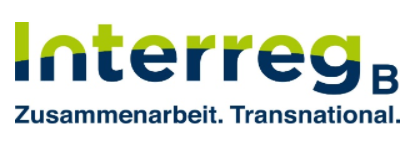 Help with… funding the preparation of your proposal (examples)
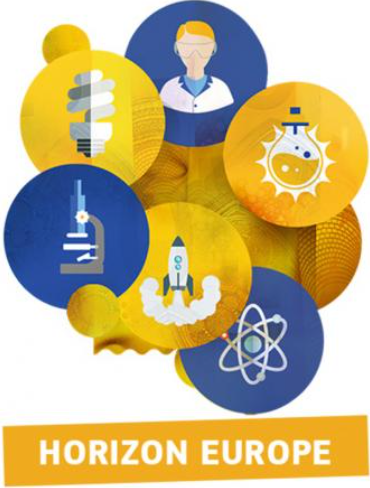 Example 2: Coordinators of Horizon cluster-projects can get support for writing/consortium formation through BMBF* (50.000 €, up to 12 months)
*Funding programme „Anschubfinanzierung“
Help with… finding consortium partners
Your greatest help:
The topic text
Your second greatest help:
Your scientific friends
In subject-specific calls, sticking to the call requirements is crucial
Distorting a proposal to make space for your friends‘ contribution is generally a bad idea
Help with… finding consortium partners
Partner search tools come at different levels of engagement
Online databases
Networking projects
One-time networking events
(E.g. partner search-tool of the EU F&T-Portal)
(E.g. organized by National Contact Points or regional ministies)
(E.g. COST-actions, Staff Exchanges)
Help with… finding consortium partners
For finding partners outside of Academia: Enterprise Europe
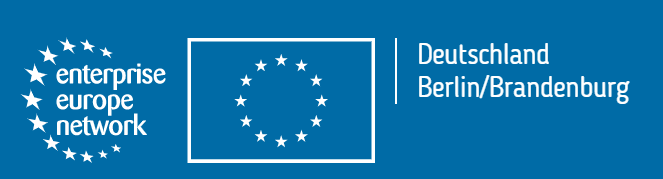 Help with… proposal writing & submission
For national calls and European co-funded actions: call the funding agency!

Before you start writing… to check whether your idea fits the scope of the call

While you write… to inquire about formal requirements, budgeting rules, annexes
Help with… proposal writing & submission
For (most) EU-calls/topics (Horizon, LIFE, CERV, …)

Call the national contact points!
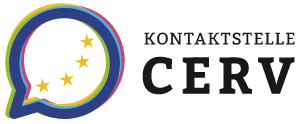 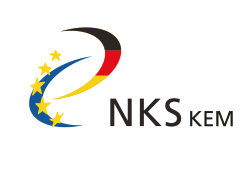 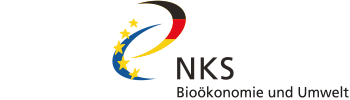 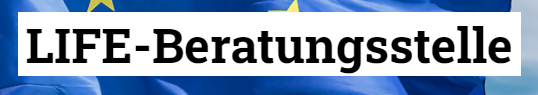 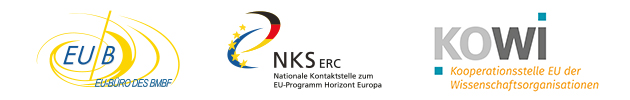 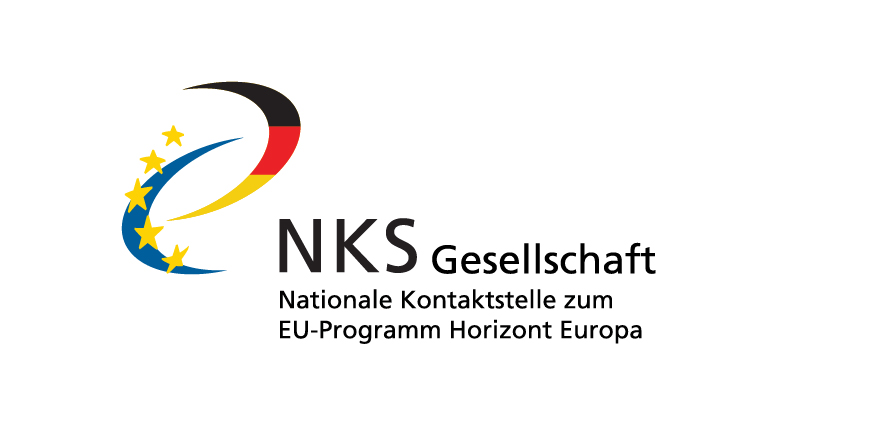 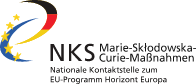 Pillar II: one NCP per cluster
Other pillars and non-Horizon-Programs: individual NCPs
Help with… proposal writing & submission
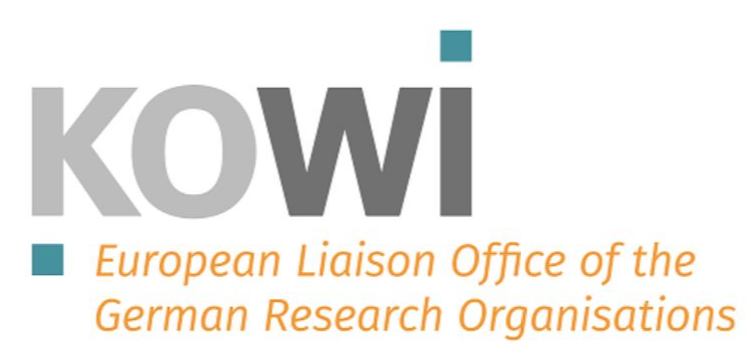 For EU-funded projects, KoWi is always at your side!

Giving advice
Proofreading proposals
Hosting your consortium meeting
Training the research support staff of your organization….
Local research manager
You
Help with… proposal writing & submission
For EU-funded projects in Brandenburg, there‘s also EUK!

Giving advice + organizing workshops/events (like the present one)
Proofreading proposals
Training the research support staff of your organization
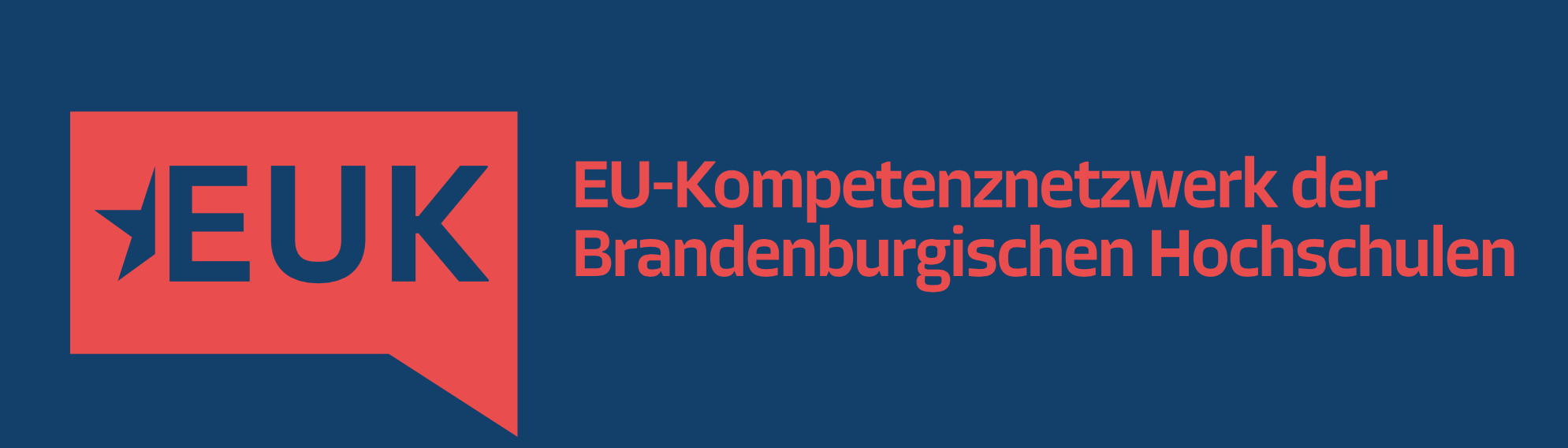 Help with… proposal writing & submission
The research support staff of your organization is paid to help you – for as long as it takes!
A word about commercial consultancy firms
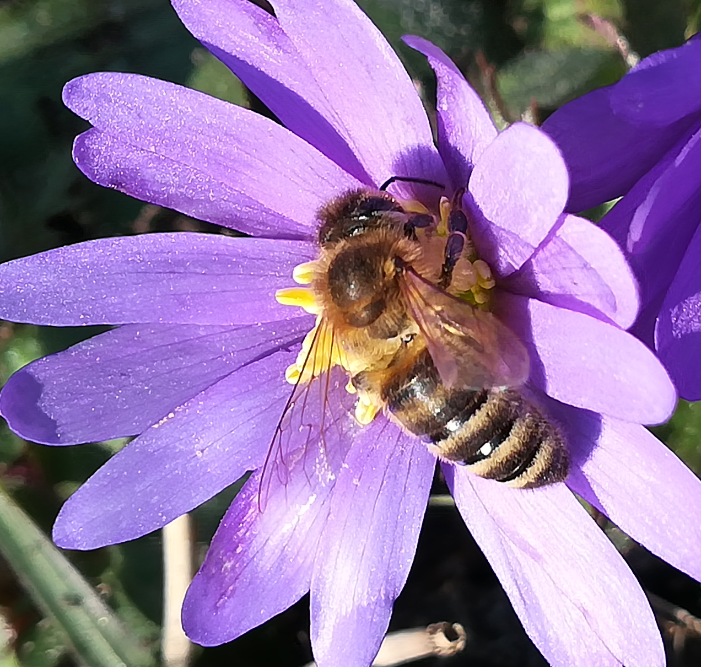 The deal: consultancy against project participation (work package „management“)

Can help with partner search & topic analysis

Can manage projects efficiently

Possibly a good option for small organizations wishing to coordinate
Photo: Wegener
Is it a symbiosis?
Conclusion:You are at the centre of a support universe!
(although it may not always feel that way)
Photo: Thissen/Wegener
Conclusion:You are at the centre of a support universe!
(although it may not always feel that way)
Photo: Thissen/Wegener
Thanks for your attention!